Social Media Thesis
Here is where your presentation begins!
01
02
Results
Objectives
Here you could describe the topic of the section
Here you could describe the topic of the section
04
03
Methodology
Conclusions
Here you could describe the topic of the section
Here you could describe the topic of the section
Introduction
Mercury is the closest planet to the Sun and the smallest one in the Solar System—it’s only a bit larger than the Moon
“This is a quote. Words full of wisdom that someone important said and can make the reader get inspired.”
—Someone Famous
01
First Section
You could enter a subtitle here if you need it
Study Objectives
Mercury
Venus
Mercury is the closest planet to the Sun and the smallest one in the Solar System—it’s a bit larger than the Moon
Venus has a beautiful name and is the second planet from the Sun. Its atmosphere is very poisonous
Literature Review
01
02
Theory
Theory
Neptune is the farthest planet from the Sun
Venus has a beautiful name and it’s very hot
03
04
Theory
Theory
Mercury is the closest planet to the Sun
Jupiter is a gas giant and the biggest planet
This Is a Timeline
Jupiter is the biggest one
Saturn is the ringed planet
March
April
May
June
July
Mercury is the smallest one
Earth is where we live now
Mars is a very cold planet
Sampling
Venus
Venus has a beautiful name, but it’s very hot
Mars
Despite being red, Mars is actually a very cold place
A Picture Is Worth a Thousand Words
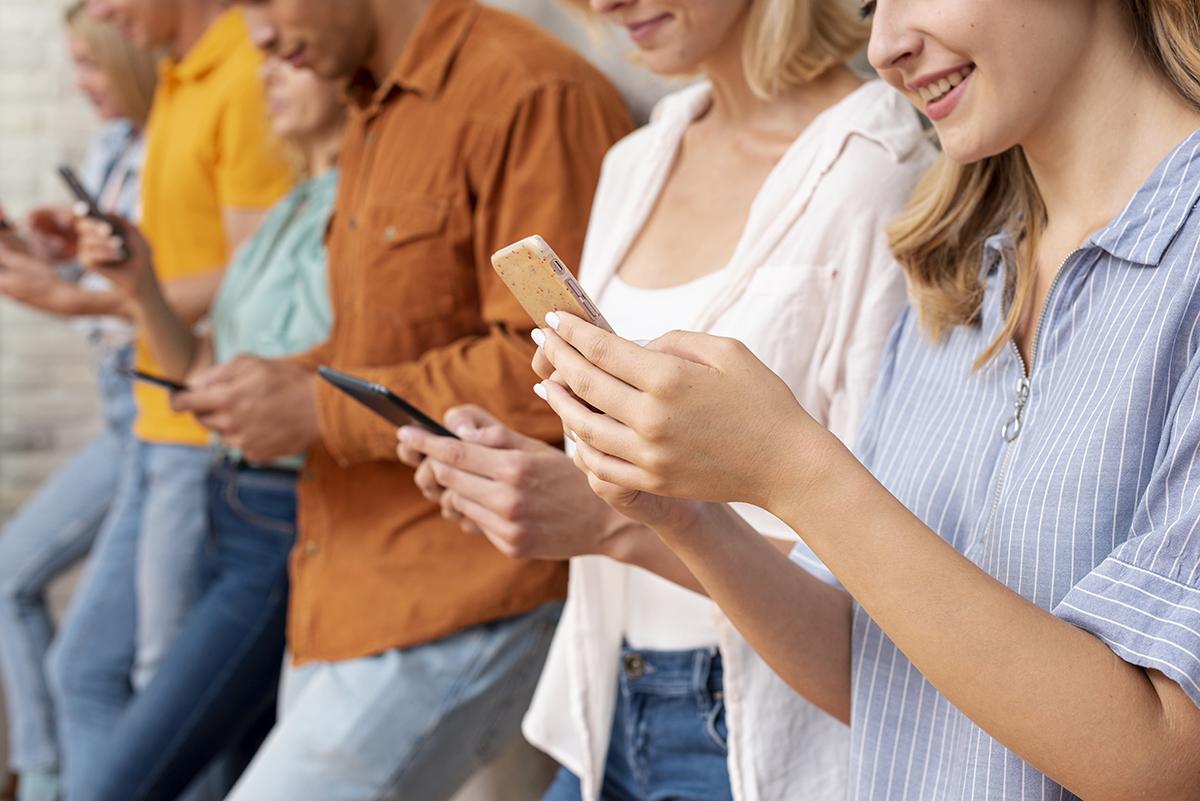 A Picture Always Reinforces the Concept
Images reveal large amounts of data, so remember: use an image instead of long texts
Methodology
Research
Analysis
Venus has a beautiful name and it’s very hot
Jupiter is the biggest planet
in the Solar System
Data Study
Comparison
Despite being red, Mars is actually a very cold place
Saturn is composed mostly of hydrogen and inert helium
This Is a Table
Some Percentages
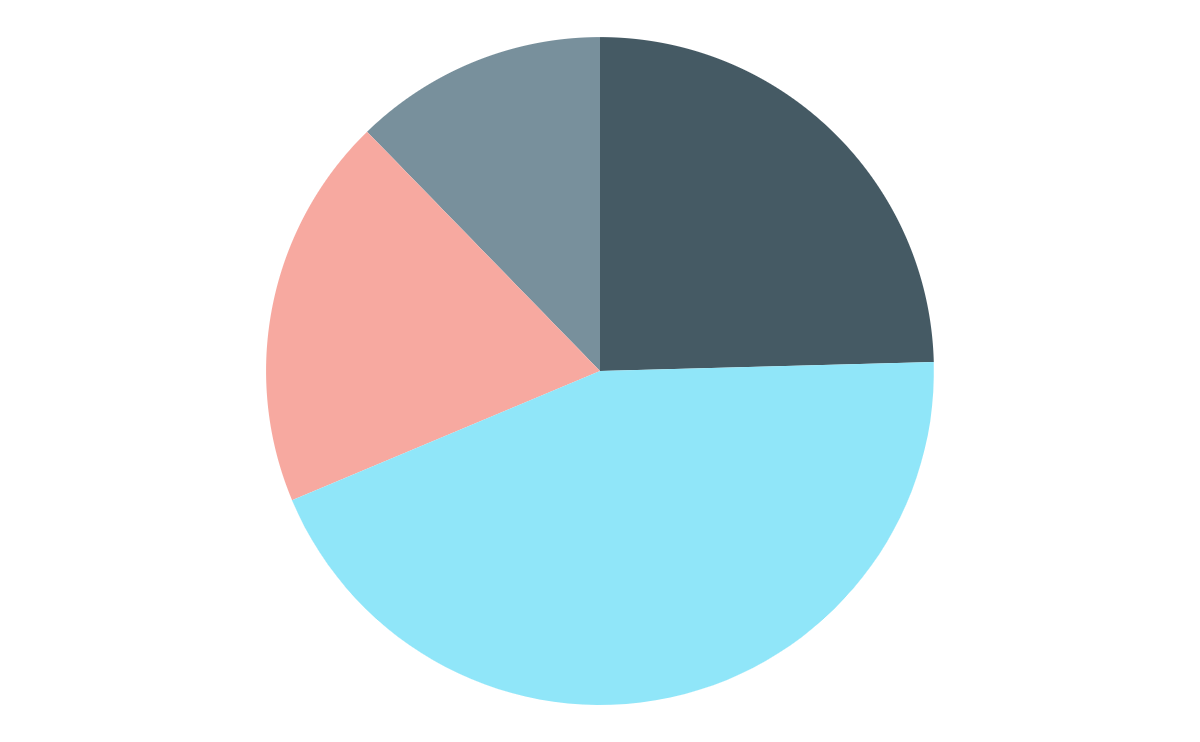 20%
25%
Mercury is the smallest planet
Venus has a beautiful name
10%
45%
Saturn is the ringed planet
Mars is a very cold planet
To modify this graph, click on it, follow the link, change the data and paste the resulting graph here
Results Analysis
95%
Large-sized numbers will properly catch your audience’s attention
333,000.00
earths is the Sun’s mass
24h 37m 23s
is Jupiter’s rotation period
386,000 km
is the distance between Earth and the Moon
Conclusions
Conclusion 1
Conclusion 2
Here you can explain the conclusions
Here you can explain the conclusions
Here you can explain the conclusions
Here you can explain the conclusions
Here you can explain the conclusions
Here you can explain the conclusions
Reviewing concepts
Mercury
Venus
Mars
Mercury is the closest planet to the Sun
Venus is the second planet from the Sun
Despite being red, Mars is a cold place
Jupiter
Saturn
Neptune
It’s the biggest planet in the Solar System
Saturn is a giant and the ringed one
It’s the farthest planet from the Sun
Sneak Peek
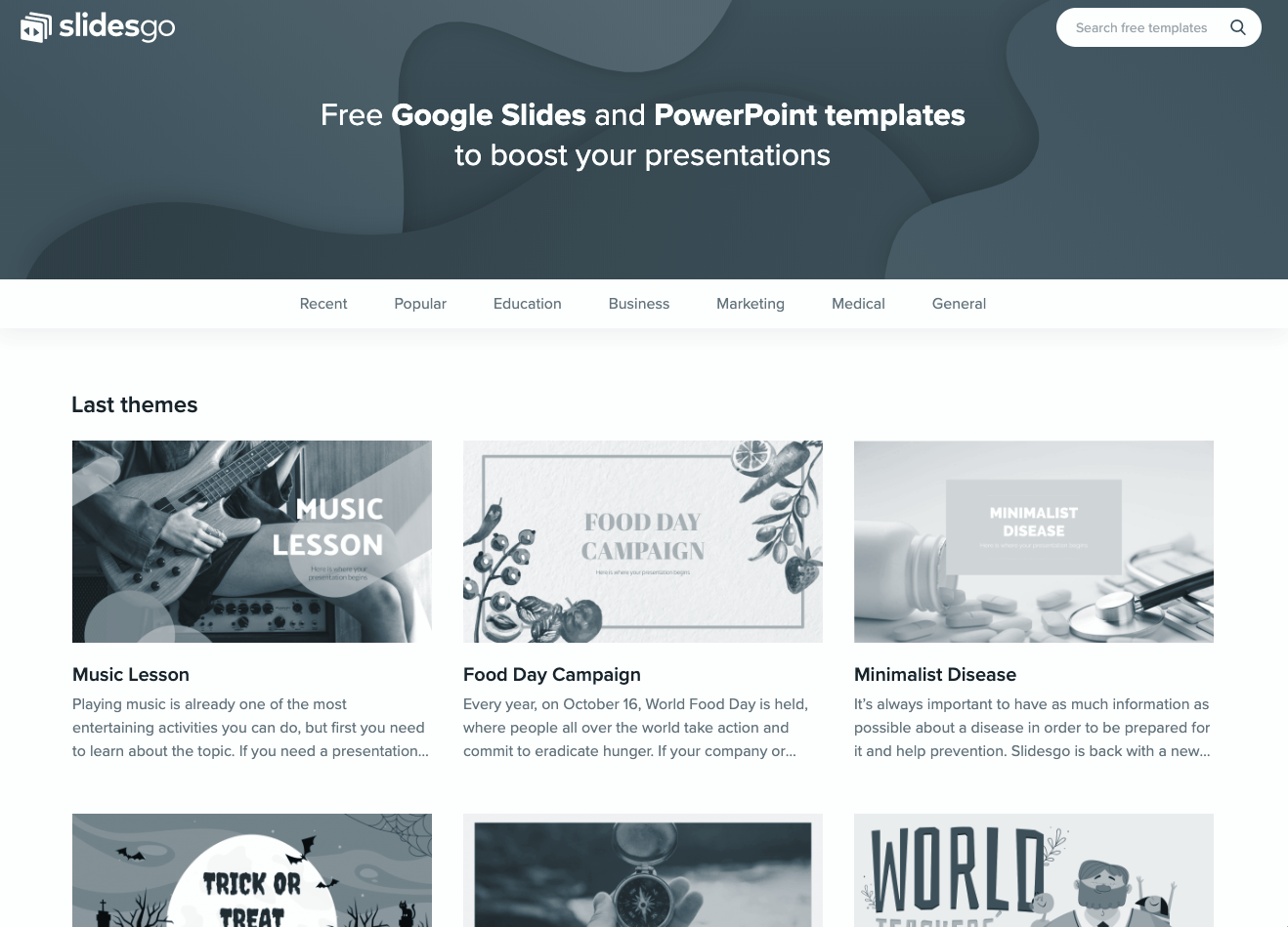 You can replace the image on the screen with your own work. Just delete this one and add yours
References
AUTHOR (YEAR). Title of the publication. Publisher
AUTHOR (YEAR). Title of the publication. Publisher
AUTHOR (YEAR). Title of the publication. Publisher
AUTHOR (YEAR). Title of the publication. Publisher
AUTHOR (YEAR). Title of the publication. Publisher
AUTHOR (YEAR). Title of the publication. Publisher
AUTHOR (YEAR). Title of the publication. Publisher
Thanks!
Do you have any questions?
great_ppt@outlook.com
+00000000000
www.greatppt.com
Please keep this slide for attribution.
Fonts & colors used
This presentation has been made using the following fonts:
Alfa Slab One
(https://fonts.google.com/specimen/Alfa+Slab+One)

Hind Guntur
(https://fonts.google.com/specimen/Hind+Guntur)
#000000
#ffffffff
#90e6f9
#eeeeee
#dbdbdb
#455a64
#37474f
#f7a9a0
Use our editable graphic resources...
You can easily resize these resources without losing quality. To change the color, just ungroup the resource and click on the object you want to change. Then, click on the paint bucket and select the color you want. Group the resource again when you’re done. You can also look for more infographics on GreatPPT.
FEBRUARY
JANUARY
MARCH
APRIL
PHASE 1
Task 1
FEBRUARY
MARCH
APRIL
MAY
JUNE
JANUARY
Task 2
PHASE 1
Task 1
Task 2
PHASE 2
Task 1
Task 2
...and our sets of editable icons
You can resize these icons without losing quality.
You can change the stroke and fill color; just select the icon and click on the paint bucket/pen.
In Google Slides, you can also use Flaticon’s extension, allowing you to customize and add even more icons.
Educational Icons
Medical Icons
Business Icons
Teamwork Icons
Help & Support Icons
Avatar Icons
Creative Process Icons
Performing Arts Icons
Nature Icons
SEO & Marketing Icons
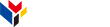 www.greatppt.com
Free Templates and Themes
Create beautiful presentations in minutes